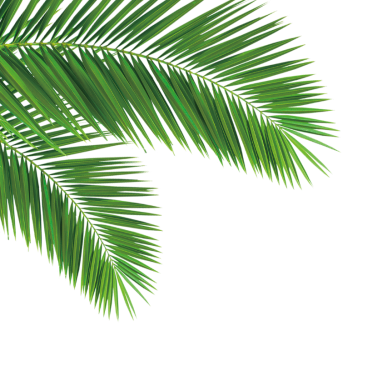 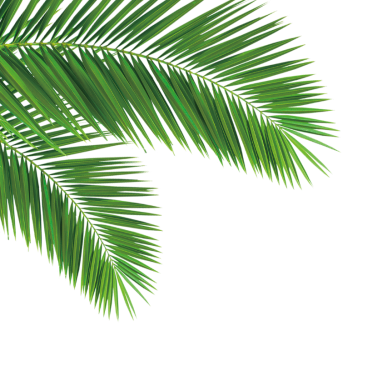 LOGO
Free PPT Templates
Insert the Subtitle of Your Presentation
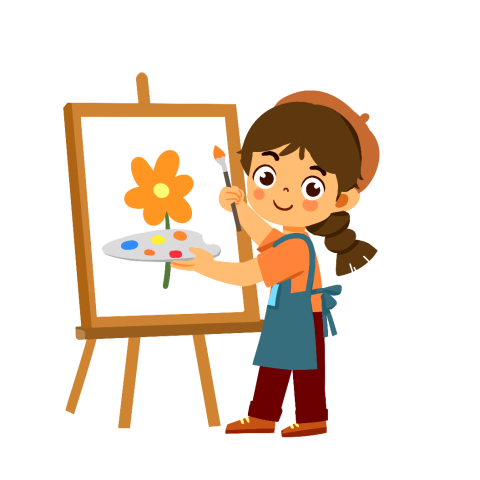 https://www.freeppt7.com
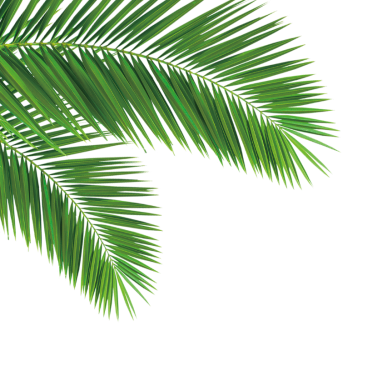 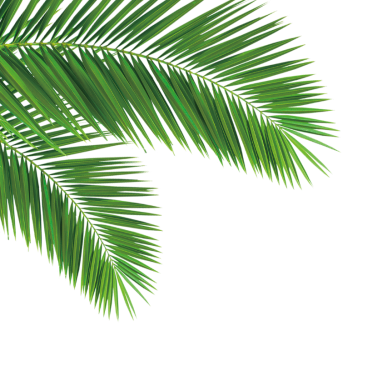 CONTENTS
01
02
03
04
Title
Title
Title
Title
Add a brief description here
Add a brief description here
Add a brief description here
Add a brief description here
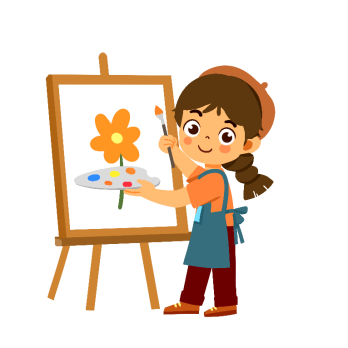 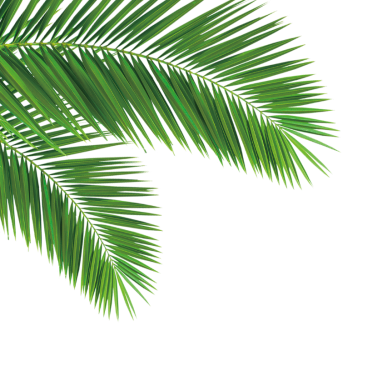 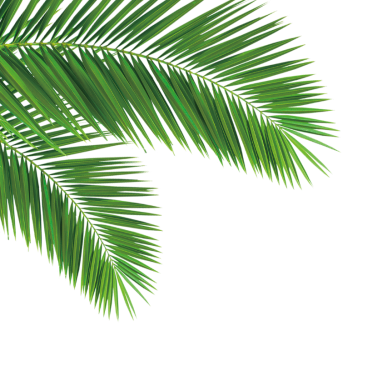 01
Add a content title
Please add specific content here, text as simple as possible, simple instructions can be, do not have to be too cumbersome, pay attention to the beauty of the layout.
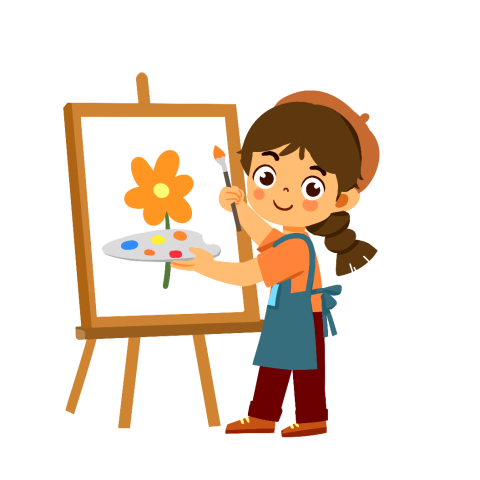 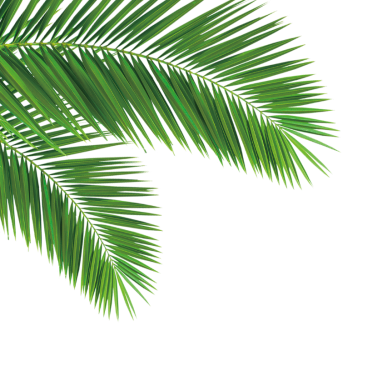 Add a content title
The user can demonstrate on a projector or
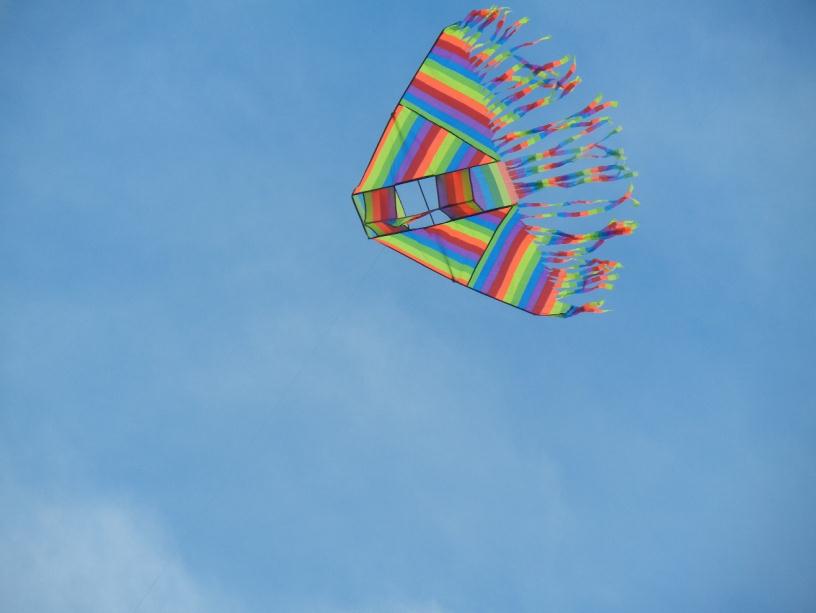 Add a content title
After your content is typed here, or by copying your text, choose paste in this box and choose to keep only the text.
keyword
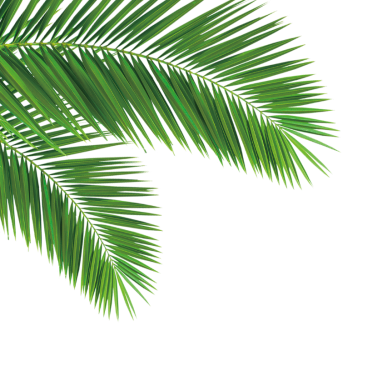 Add a content title
The user can demonstrate on a projector or
02
03
04
01
Please replace the text content, modify the text content, or copy your content directly to this.
Please replace the text content, modify the text content, or copy your content directly to this.
Please replace the text content, modify the text content, or copy your content directly to this.
Please replace the text content, modify the text content, or copy your content directly to this.
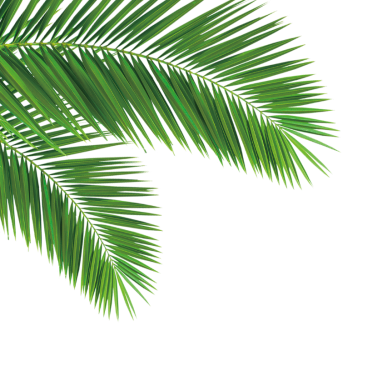 Add a content title
The user can demonstrate on a projector or
02
01
Add a title
Add a title
Add a title
Add a title
Please replace the text content, modify the text content, or copy your content directly to this.
Please replace the text content, modify the text content, or copy your content directly to this.
Please replace the text content, modify the text content, or copy your content directly to this.
Please replace the text content, modify the text content, or copy your content directly to this.
title
04
03
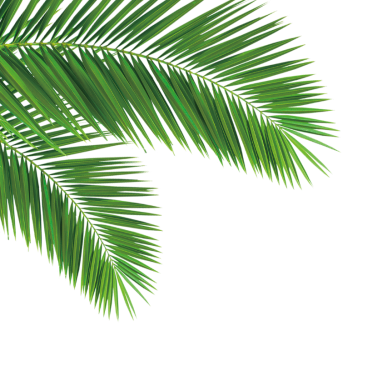 Add a content title
The user can demonstrate on a projector or
Add a title
01
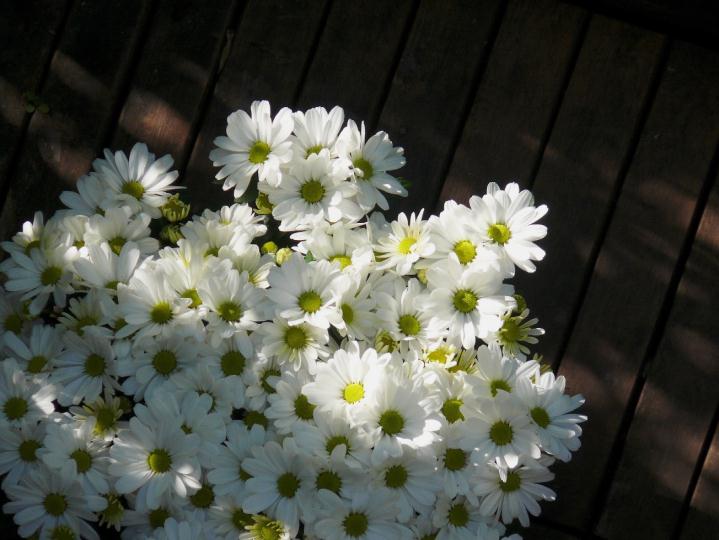 Please replace the text content, modify the text content, or copy your content directly to this.
Add a title
02
Please replace the text content, modify the text content, or copy your content directly to this.
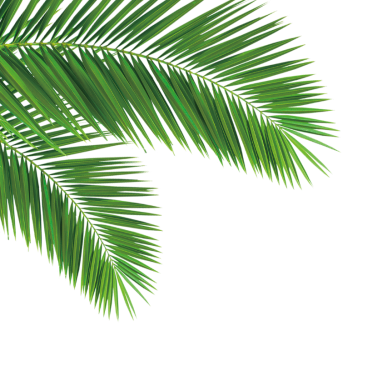 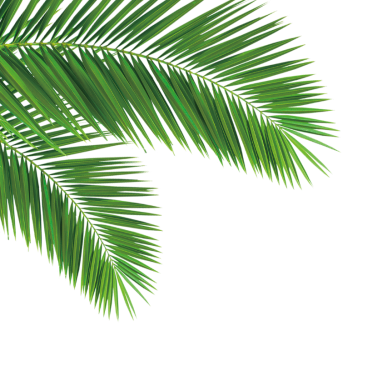 02
Add a content title
Please add specific content here, text as simple as possible, simple instructions can be, do not have to be too cumbersome, pay attention to the beauty of the layout.
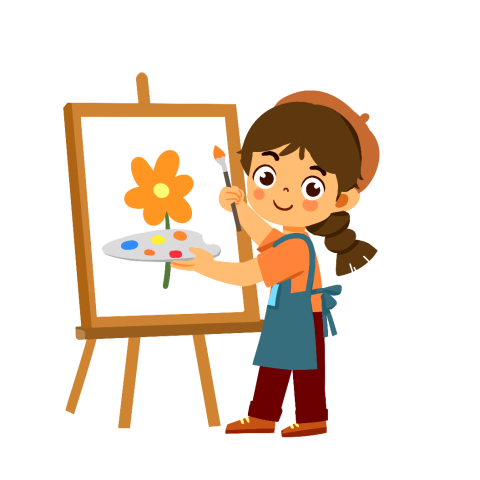 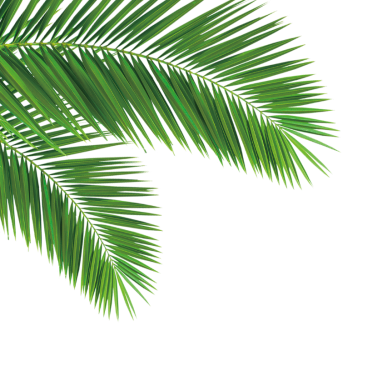 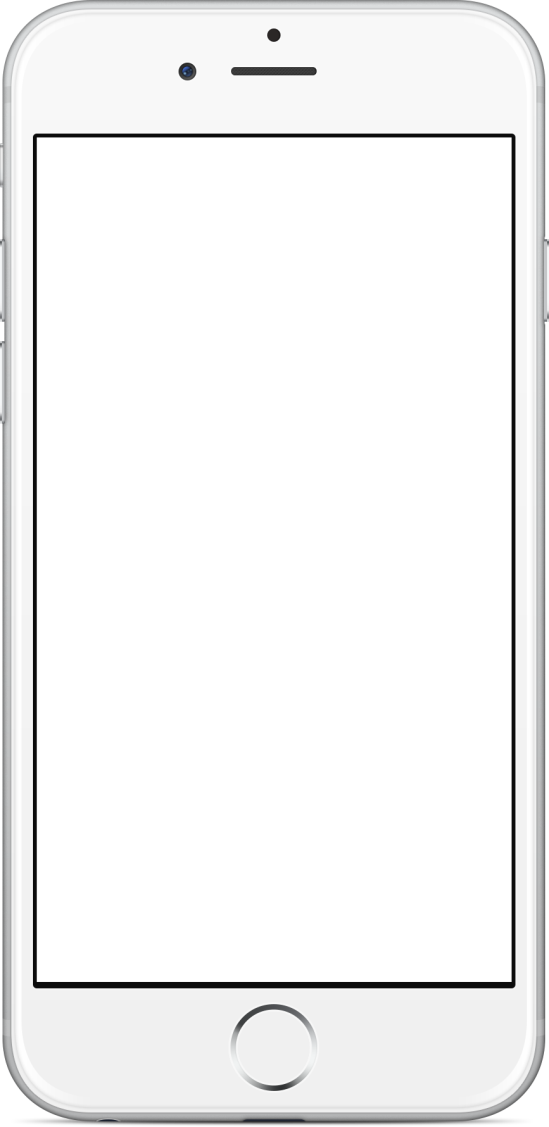 Add a content title
The user can demonstrate on a projector or
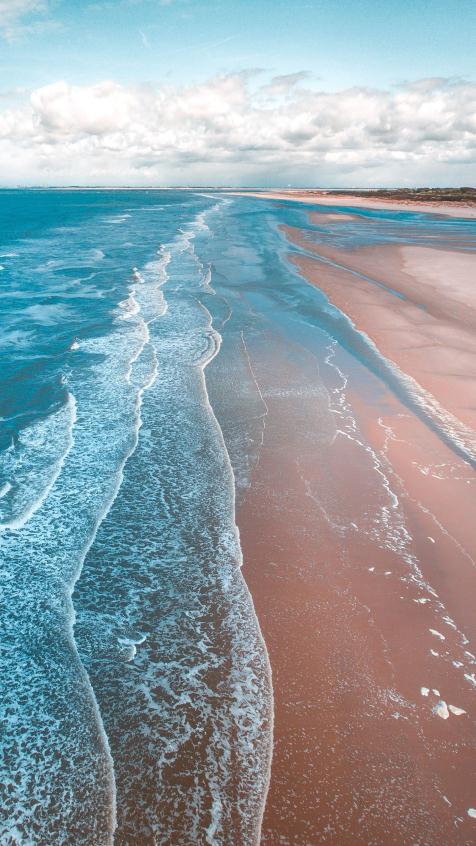 Add to
title
Please replace the text content, modify the text content, or copy your content directly to this.
Add to
title
Please replace the text content, modify the text content, or copy your content directly to this.
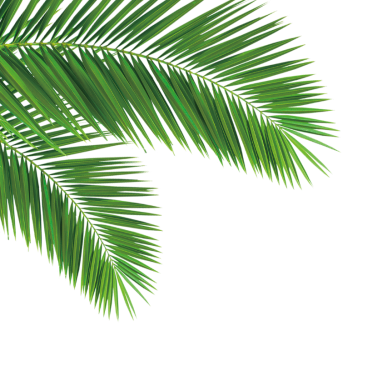 Add a content title
The user can demonstrate on a projector or
Add a title
Add a title
Add a title
Click here to add a text description and a short caption
Click here to add a text description and a short caption
Click here to add a text description and a short caption
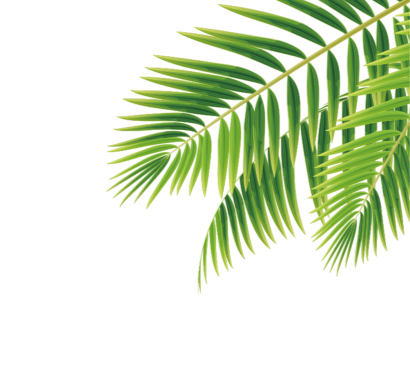 Add a content title
The user can demonstrate on a projector or
Click here to add a text description and a short caption
Click here to add a text description and a short caption
Click here to add a text description and a short caption
Click here to add a text description and a short caption
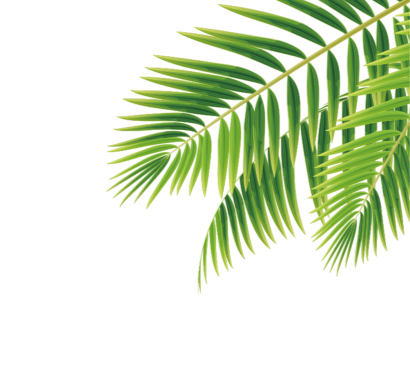 Add a content title
The user can demonstrate on a projector or
The title text
01
After your content is typed here, or by copying your text, choose paste in this box and choose to keep only the text.
53%
The title text
02
After your content is typed here, or by copying your text, choose paste in this box and choose to keep only the text.
69%
91%
The title text
03
After your content is typed here, or by copying your text, choose paste in this box and choose to keep only the text.
PPTtemplate http://www.1ppt.com/moban/
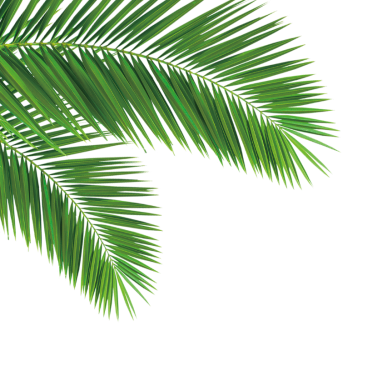 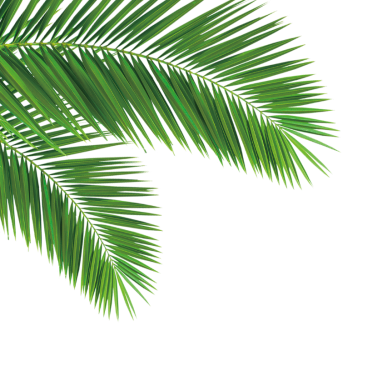 03
Add a content title
Please add specific content here, text as simple as possible, simple instructions can be, do not have to be too cumbersome, pay attention to the beauty of the layout.
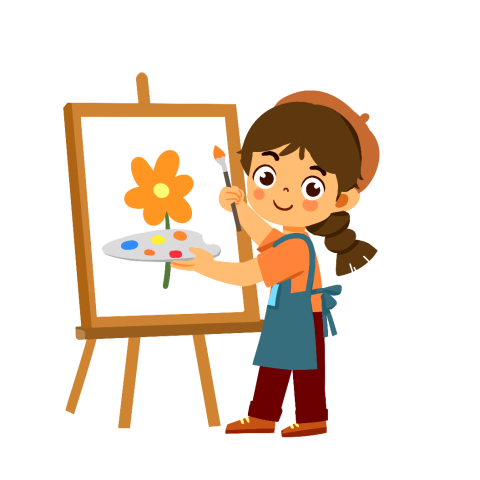 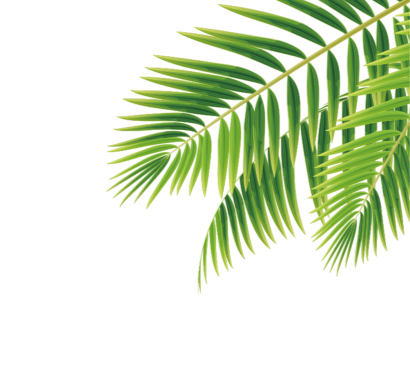 Add a content title
The user can demonstrate on a projector or
The key text
Please add specific content here, text as simple as possible, simple instructions can be, do not have to be too cumbersome, pay attention to the beauty of the board.
keywords
keywords
keywords
keywords
Add a detailed text description here
Add a detailed text description here
Add a detailed text description here
Add a detailed text description here
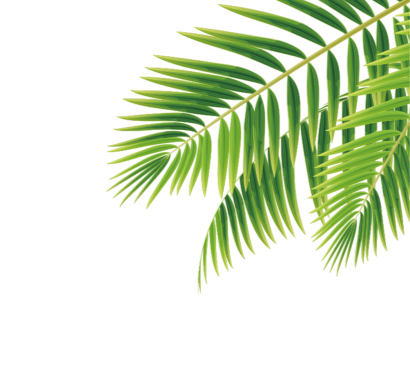 Add a content title
The user can demonstrate on a projector or
Title text added
Title text added
Title text added
Title text added
Title text added
Title text added
Add a detailed text description here, suggesting that it is relevant to the title and conforms to the overall language style
Add a detailed text description here, suggesting that it is relevant to the title and conforms to the overall language style
Add a detailed text description here, suggesting that it is relevant to the title and conforms to the overall language style
Add a detailed text description here, suggesting that it is relevant to the title and conforms to the overall language style
Add a detailed text description here, suggesting that it is relevant to the title and conforms to the overall language style
Add a detailed text description here, suggesting that it is relevant to the title and conforms to the overall language style
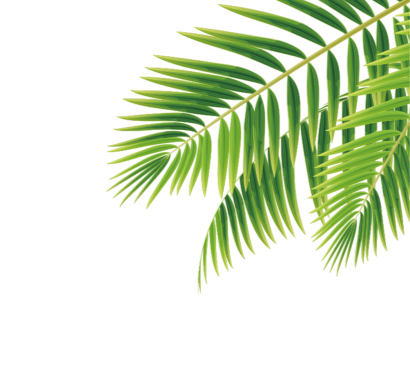 Add a content title
The user can demonstrate on a projector or
03
01
This section appears as a placeholder for typography (subject fonts are recommended).
This section appears as a placeholder for typography (subject fonts are recommended).
Add a title
04
02
This section appears as a placeholder for typography (subject fonts are recommended).
This section appears as a placeholder for typography (subject fonts are recommended).
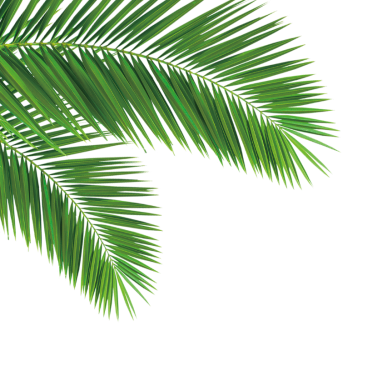 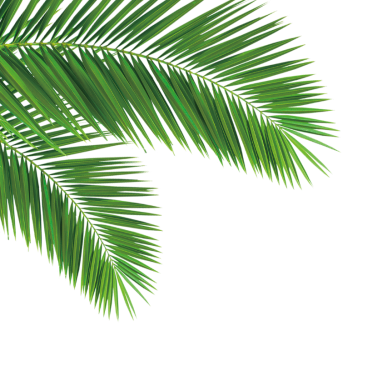 04
Add a content title
Please add specific content here, text as simple as possible, simple instructions can be, do not have to be too cumbersome, pay attention to the beauty of the layout.
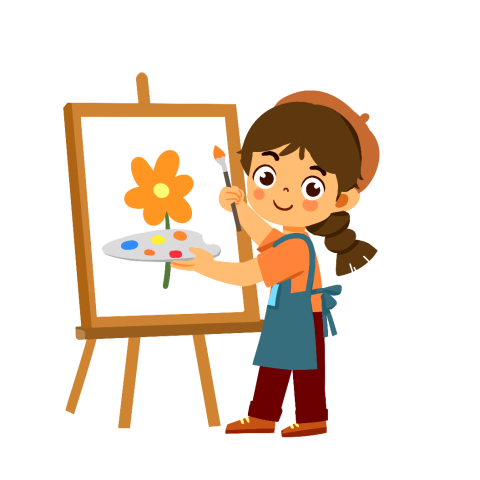 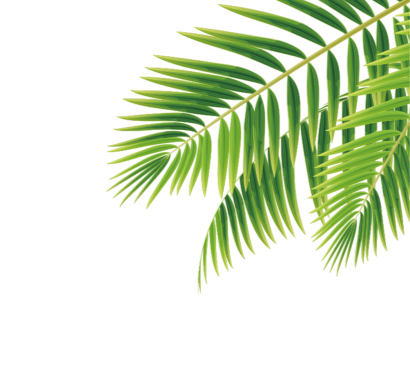 Add a content title
The user can demonstrate on a projector or
The title text
After your content is typed here, or by copying your text, choose paste in this box and choose to keep only the text.
Add a content title
After your content is typed here, or by copying your text, choose paste in this box and choose to keep only the text.
The title text
After your content is typed here, or by copying your text, choose paste in this box and choose to keep only the text.
keyword
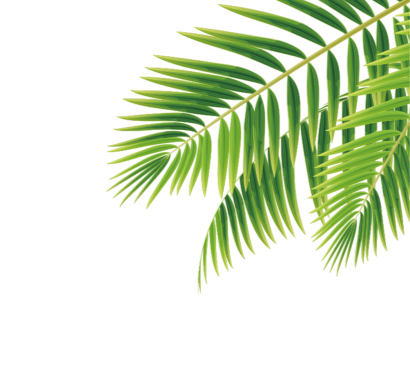 Add a content title
The user can demonstrate on a projector or
Please replace the text content, modify the text content, or copy your content directly to this.
02
title
04
Please replace the text content, modify the text content, or copy your content directly to this.
title
Please replace the text content, modify the text content, or copy your content directly to this.
01
title
03
Please replace the text content, modify the text content, or copy your content directly to this.
title
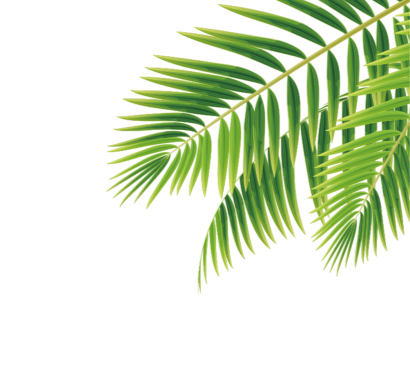 Add a content title
The user can demonstrate on a projector or
title01
title02
title04
title03
Please replace the text content, modify the text content, or copy your content directly to this.
Please replace the text content, modify the text content, or copy your content directly to this.
Please replace the text content, modify the text content, or copy your content directly to this.
Please replace the text content, modify the text content, or copy your content directly to this.
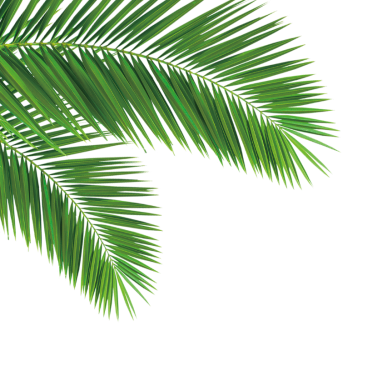 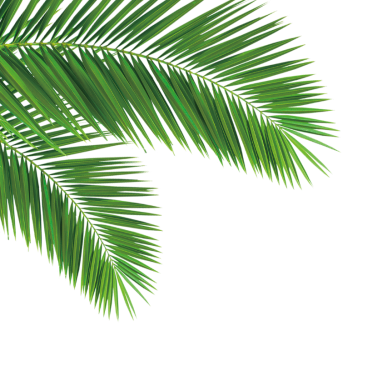 LOGO
Thank you
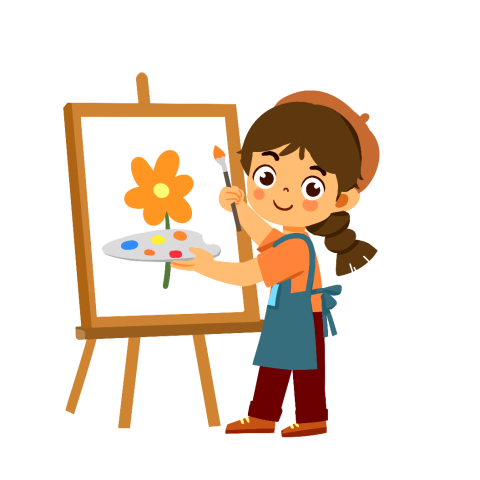 https://www.freeppt7.com